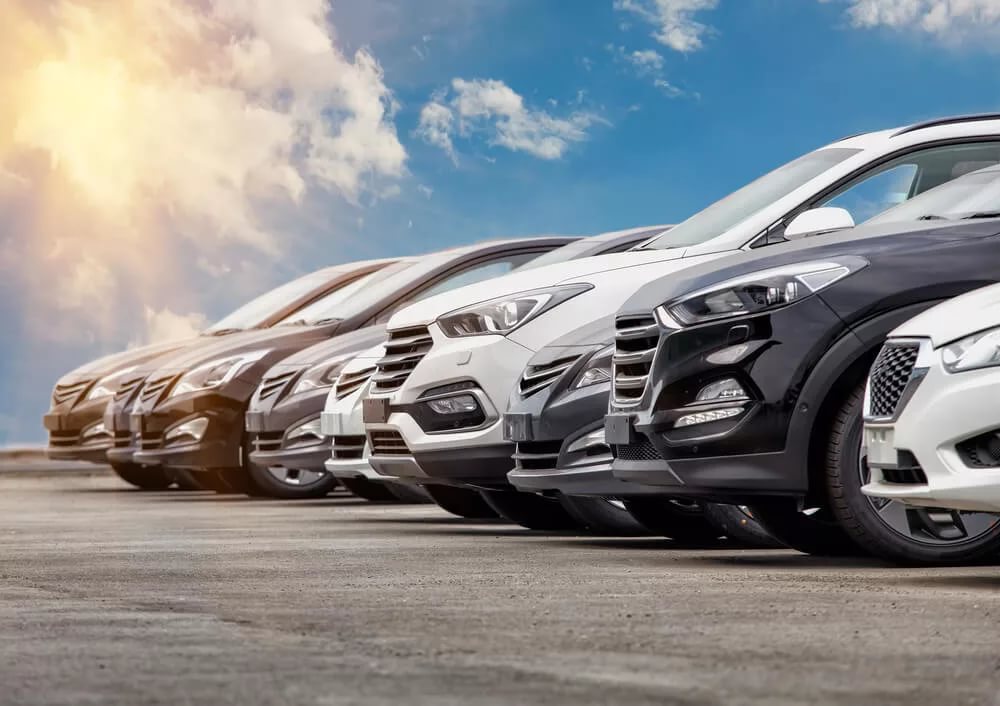 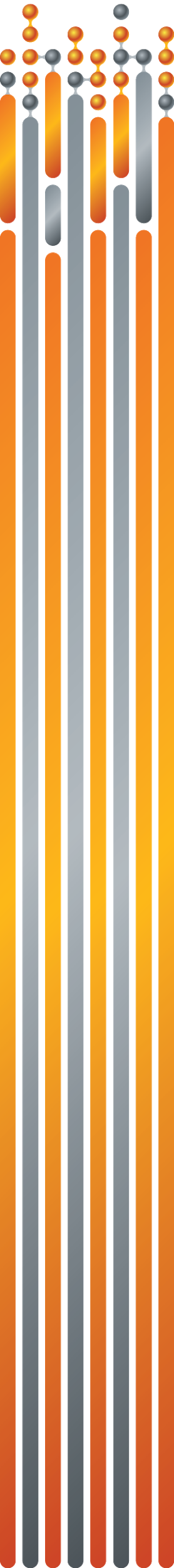 «Будущее в кредит:                                 Как повысить доходность F&I»16.12.2020г.
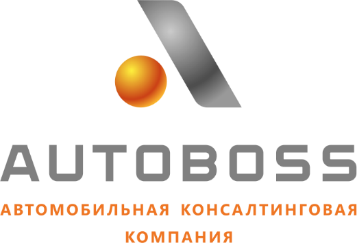 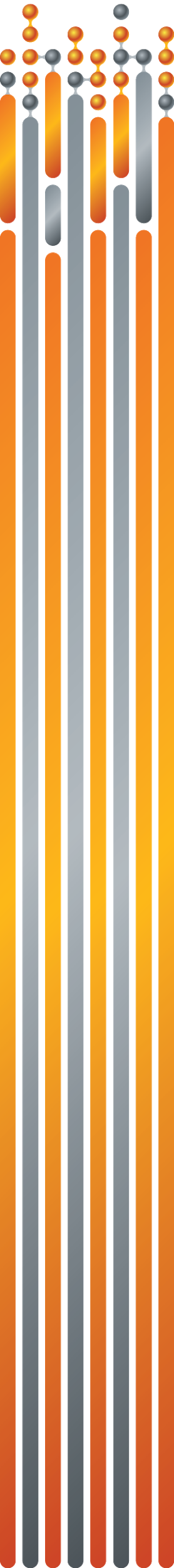 ООО «Ай-Би-Эм»
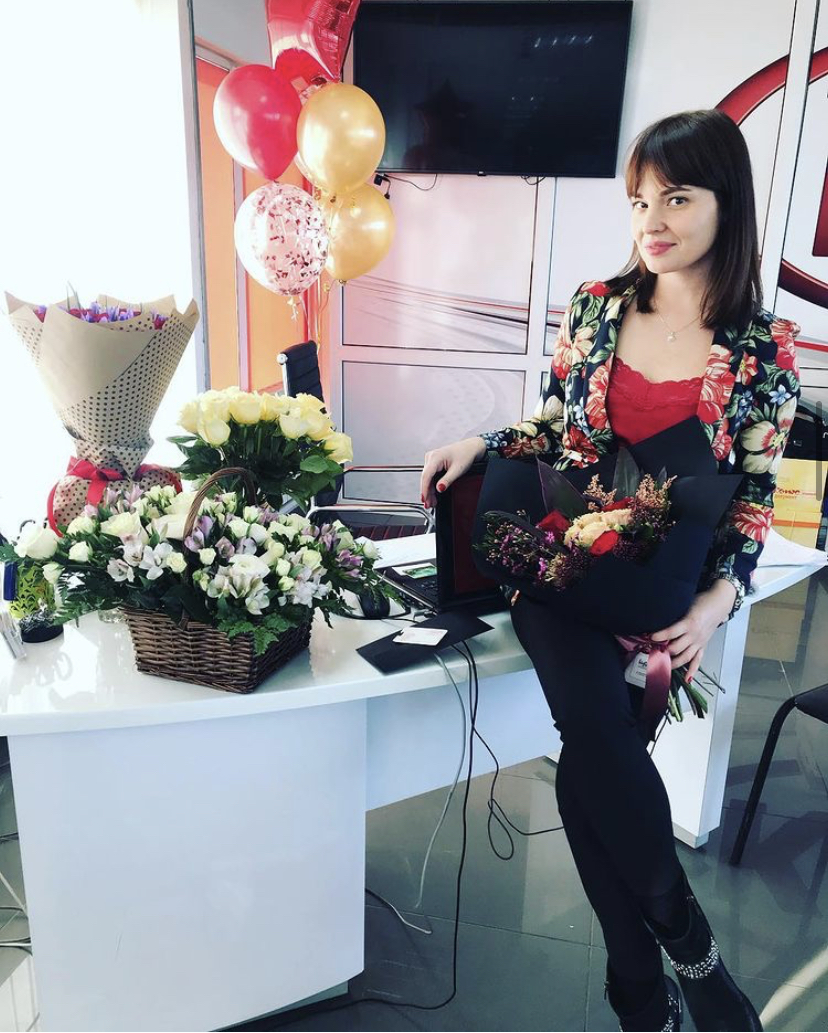 ДАВАЙТЕ ПОЗНАКОМИМСЯ
Кожевникова Алена Юрьевна 
Руководитель направления F&I в Дилерской сети ООО «Ай-Би-Эм» с 2014г. 
В автобизнесе более 10 лет.
2
ООО «АЙ-БИ-ЭМ»
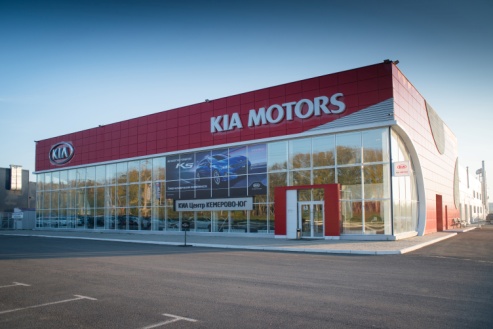 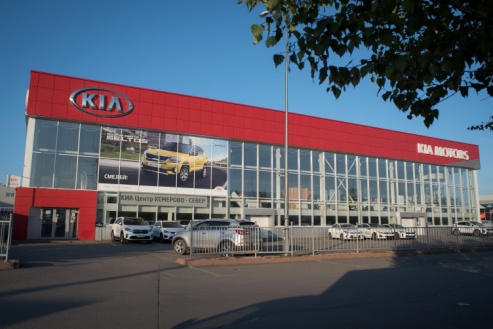 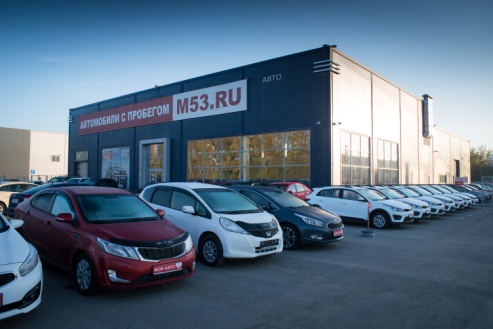 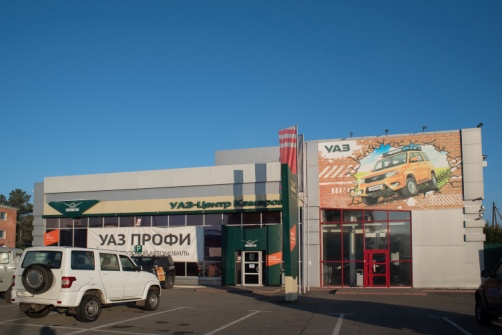 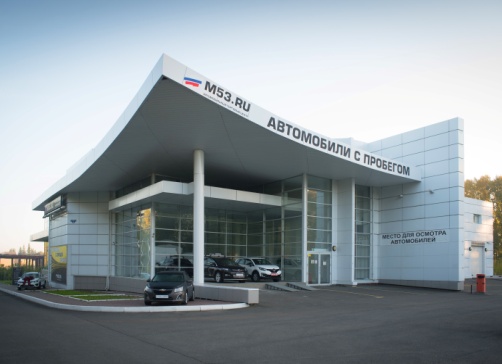 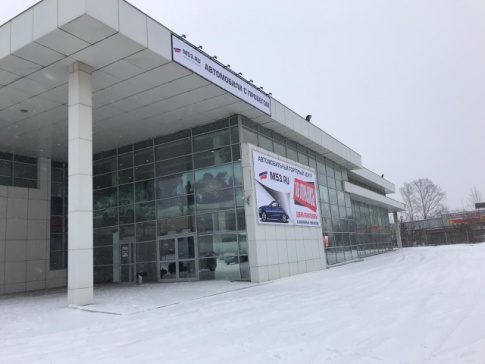 РЕЗУЛЬТАТЫ 2020г. за 10 месяцев KIA
Структура наполнения кредитной сделки 
GAP- 87%
Assistance – 77%
Каско – 100%
СЖ – 85%
4
РЕЗУЛЬТАТЫ 2020г. за 10 месяцев М53
Структура наполнения кредитной сделки 
Assistance – 72%
Каско – 31%
СЖ – 95%
5
Низкие ставки – за счет дилера
С КАКИМИ РИСКАМИ МЫ СТОЛКНУЛИСЬ В 2020г.
Скидки на железо минимальны
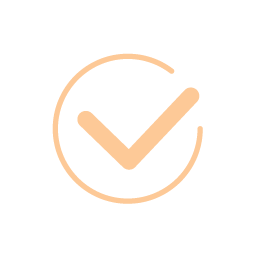 Ставки от 3% в отделении Банка
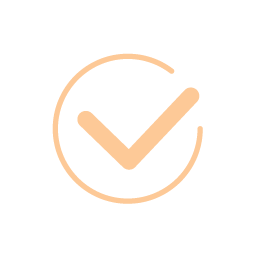 Государственная поддержка закончилась, будет ли ?
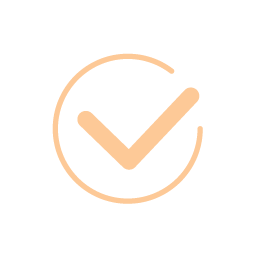 Новый закон усилил негатив к наполнению кредитной     сделки
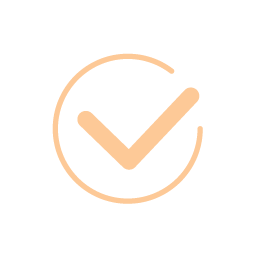 Как продавать СЖ если нет привязки к сниженной ставке
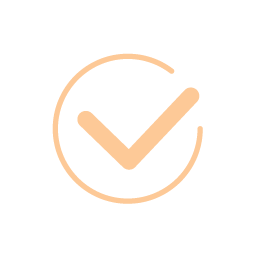 Уровень расторжений увеличивается
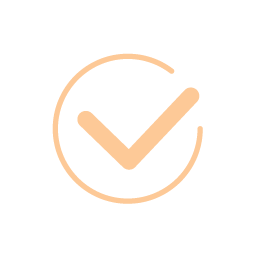 Средний чек по ДО вытесняет финансовые услуги
6
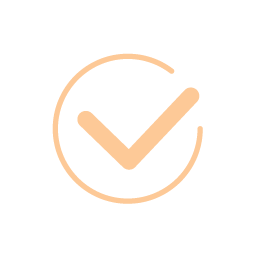 Какие инструменты использовать для привлечения клиента на Автокредит? Как при этом сохранить доходность? Какую модель продаж выбрать?
На Сегодняшний день 90% клиентов на автокредитование Банки получают от Дилера

Несмотря на это КВ неизбежно будет падать, мы сами будем его снижать, используя сниженную ставку для борьбы с конкурентными ставками на рынке. 
А Продукты банка под ставку от 3% годовых потихоньку будут набирать обороты… 

Стоит ли ждать? Когда банк запустит новые инструменты для привлечения клиента..

Мы можем потерять Долю кредитования и КВ. Что для нас страшнее? Наверное первое.

Если КВ за кредит будет падать, мы должны быть к этому готовы!

Необходимо уделить больше внимания тому, какие финансовые продукты мы включаем в тело кредита, как максимально наполнить каждую сделку и избежать расторжения, как сохранить лояльность клиента, воспользуется ли клиент услугами F&I когда придет время обновить авто…
7
ЧЕМ ЗАМЕНИТЬ СЖ/КСЖ
Мы выбрали для себя несколько вариантов, пока остановились на  одном – Телемедицина.
Главное преимущество – уровень расторжений 0%.
Уровень проникновения 85%
Продукт актуален с учетом текущей ситуации с Короновирусом.
Новый продукт не вызывает у клиента негатива как СЖ, но клиент ПОКА принимает его как нагрузку и не планирует активно использовать. 
У данного продукта есть будущее, если:
Будет раскрываться информация о враче (ФИО, Стаж, Место работы, Квалификация) – это создает более доверительное отношение клиента к данному продукту.
Будет возможность самостоятельно выбрать для себя подходящего специалиста. 
Адекватная стоимость. Мы скорректировали стоимость согласно наполнению. Данный продукт дешевле СЖ. Подняв стоимость на GAP и Assistance  мы сохранили общую маржинальность.
8
МЫ СТОЛКНУЛИСЬ С ПРОБЛЕМОЙ - ВНУТРЕННЯЯ КОНКУРЕНЦИЯ
Что выбрать ? Дополнительное оборудование или Финансовые услуги
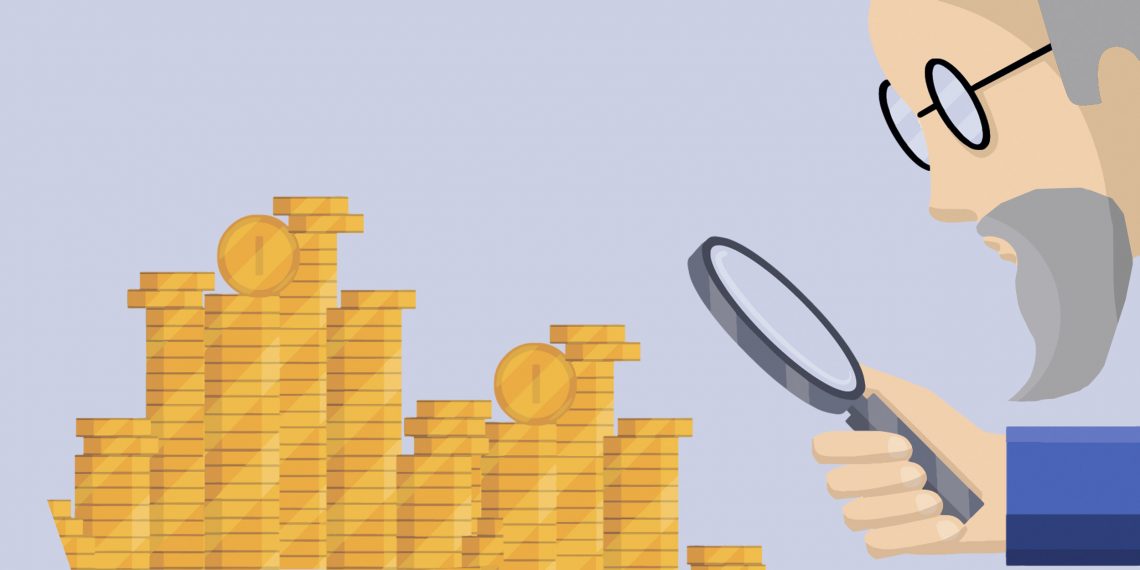 Снижение кредитной доли ?
Уменьшение среднего чека по F&I ?
 Уменьшился трафик в отдел F&I ?
Пропала заинтересованность со стороны ОП ?
Может проблема в нас?..
9
ОПЕРАТИВНЫЙ ОТЧЕТ
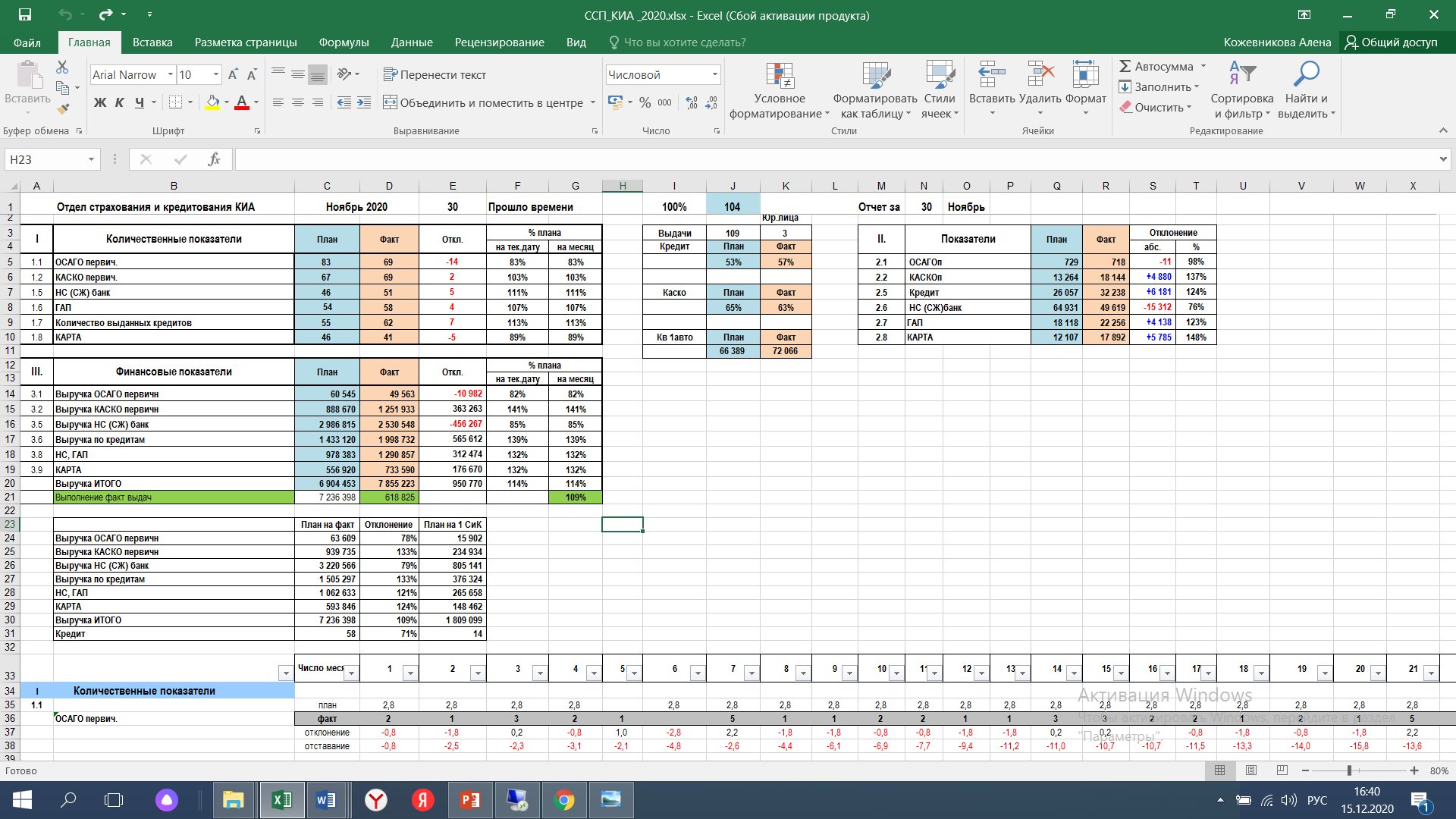 10
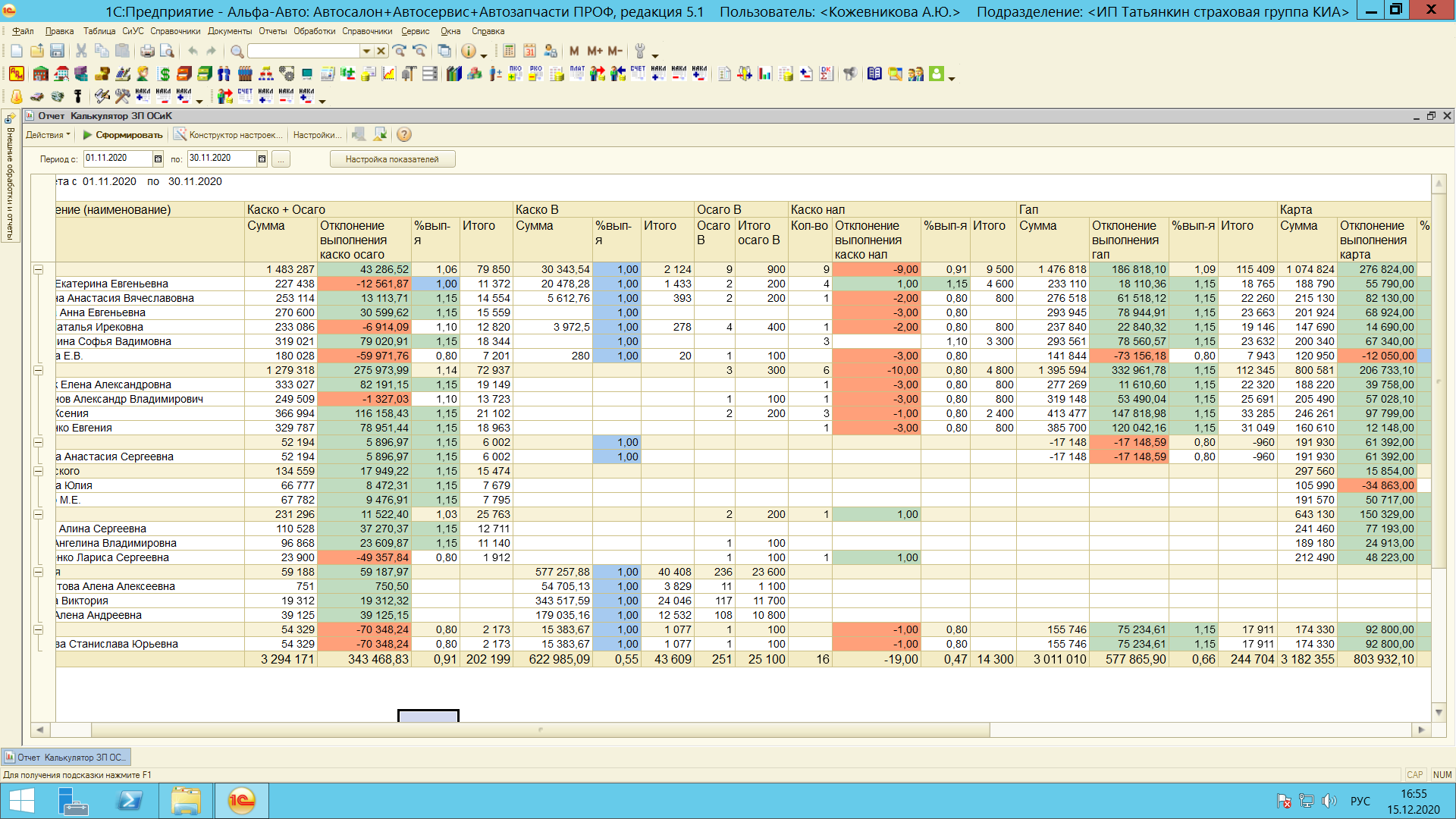 11
КАК ИЗБЕЖАТЬ ПОТЕРЬ И УВЕЛИЧИТЬ ДОХОДНОСТЬ
КАКИЕ ИНСТРУМЕНТЫ НЕОБХОДИМЫ



Беззалоговый кредит – НЕТ ПРИВЯЗКИ К ВОЗРАСТУ АВТО

Лизинг для Физических лиц – УРОВЕНЬ ОДОБРЕНИЯ, НЕРАСТОРГАЕМЫЕ ПРОДУКТЫ 

Максимальное кол-во банков – УРОВЕНЬ ОДОБРЕНИЯ

POS-материалы – МЫ ПРОДАЕМ ВОЗДУХ 

Интегратор по БАНКАМ / СК – СКОРОСТЬ 

АТС/ КАМЕРЫ –  ДОСТОВЕРНЫЕ ДАННЫЕ
ЧТО ПРОДАЕТ МОП 
Кредит
Assistance
Страхование шин
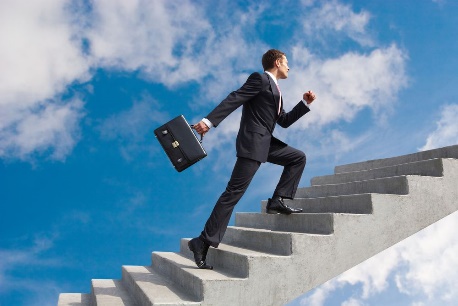 СБАЛАНСИРОВАННАЯ МОТИВАЦИЯ
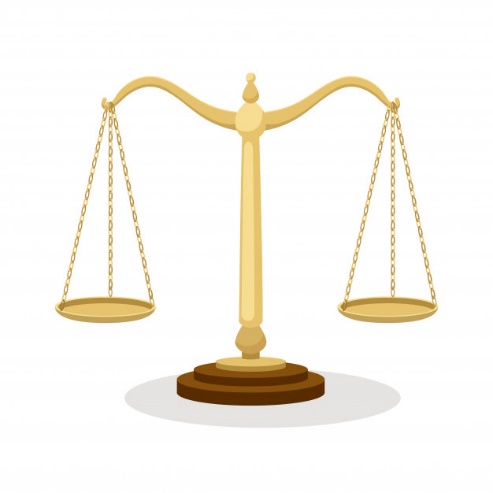 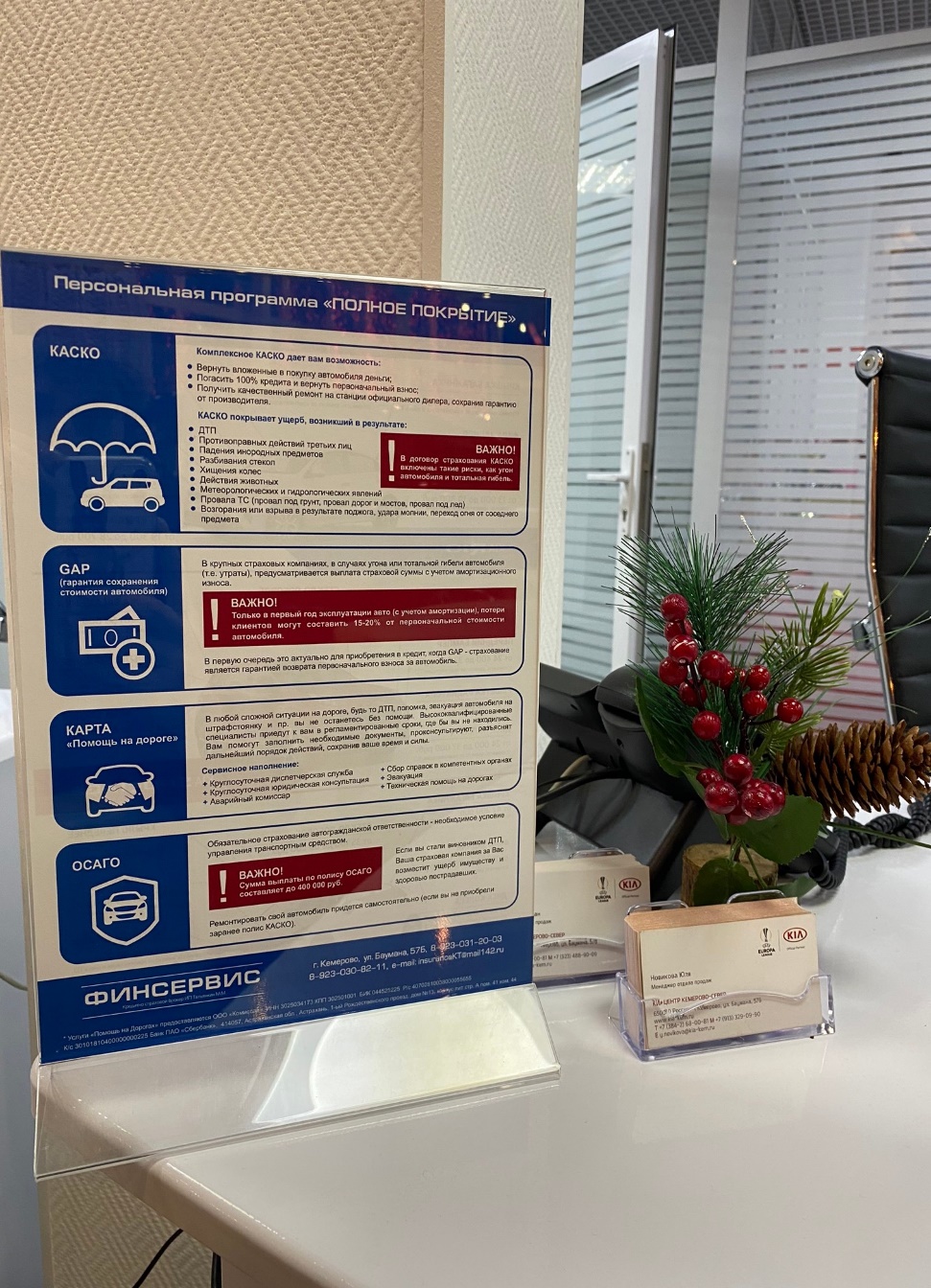 12
С Наступающим Новым Годом Коллеги !
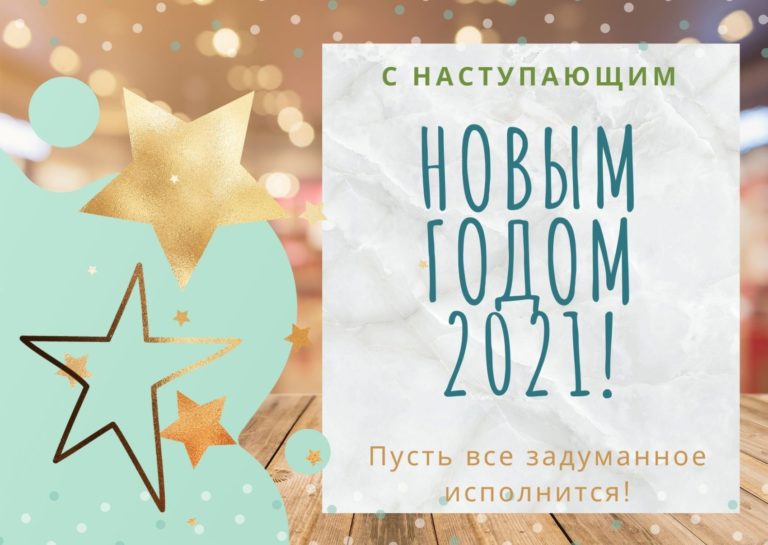 13
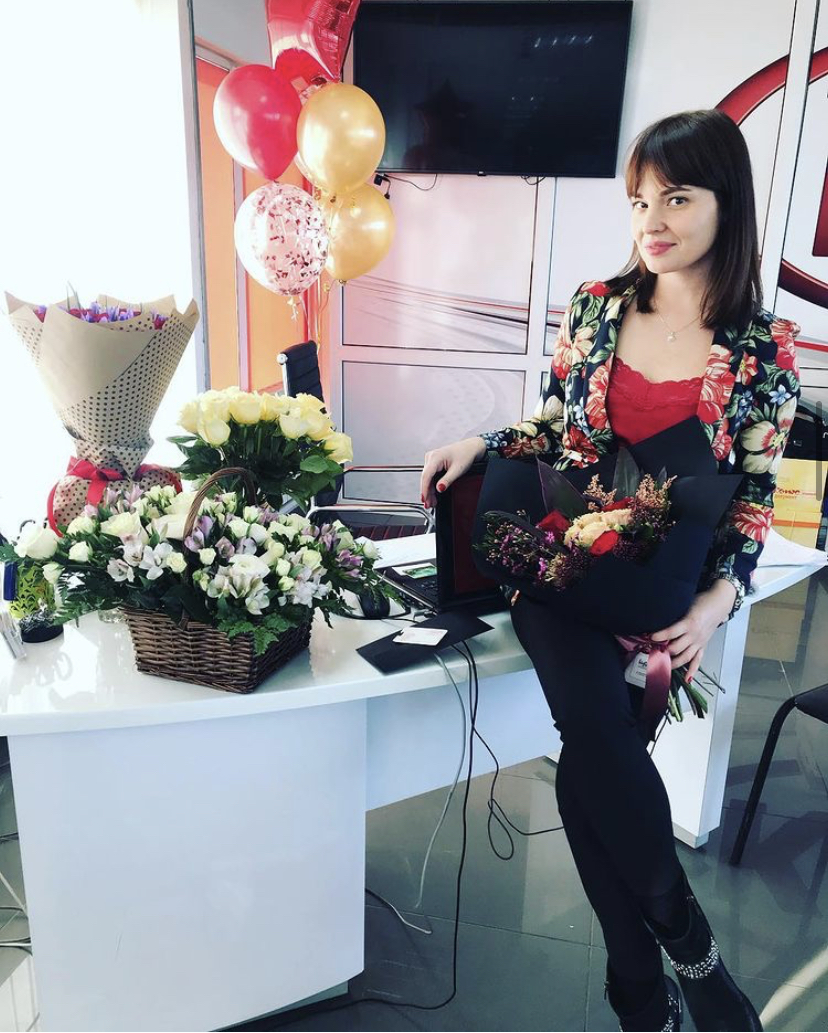 Кожевникова Алена
insuranceKA@mail142.ru
8-923-523-37-66
СПАСИБО!
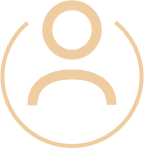 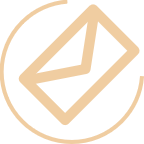 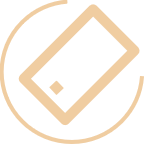 14